بسم الله الرحمن الرحيم 


 وكُلَّ شَيْءٍ أحْصَيْنَاهُ فِي إِمَامٍ مُبِينٍ


صدق الله العظيم
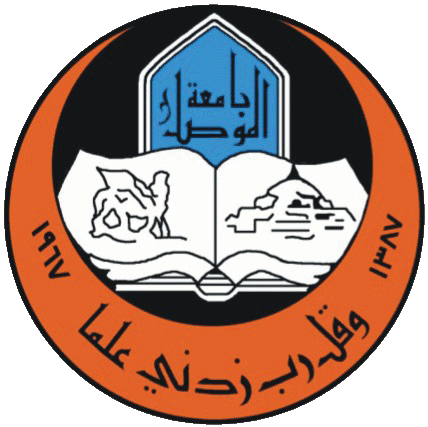 جامعة الموصلمركز الحاسوب والانترنيت
University of Mosul Internet & Computer Center
حلقة دراسية يتقدم بها
 م. مازن سالم محمد
بعنوان
قاعدة البيانات
مقدمة سريعة عن قاعدة البياناتما هي قاعدة البيانات؟ 1-هي عبارة عن مكان لتخزين البيانات المختلفة حيث تريحك مـن عناء تخزيـن بياناتك فـي اماكـن وملفـات مختلفـة وكذلك تعطيـك واجهـة أسهــل للتعامل مع البيانات.2- ما تشاهده من قواعد بيانات يومياً بدون أن تعرف أنها قواعد بيانات.  مثلاً سجل لشخص معين يحمل اسمه ورقم الهاتف والعنوان ... الخ أو جدول اكسل يحتوي على الأصناف وأسعارها وكمياتها وما إلـــى ذلك.
خزن البيانات
1-تكون البيانات في قاعدة البيانات مخزنة في عدة جداول Tables علماُ أن الجدول يتكون من صفوف Rows وأعمدة Columns كما يلي:





الجدول اعلاه يتكون من خمسة صفوف وثلاثة أعمدة. وفي قواعد البيانات، فإننا نسمي الصفوف بالسجلات أو البيانات Records ونسمي الأعمدة بالحقول Fields.
2-ما هي الحقول وما هي السجلات ؟ 
يقوم الحقل الواحد في الجدول بتخزين معلومة معينة، فمثلا عندما يكون لدينا قاعدة بيانات بأرقام الهواتف فإننا سنحتاج إلى حقلين ( أو عامودين ) واحد للاسم والثاني لرقم الهاتف، أما السجلات ( أو الصفوف ) فيحتوي كل منها على مجموعة من الحقول، فترى بأن السجل الواحد في مثالنا يحتوي على معلومتين مختلفتين هما الاسم ورقم الهاتف.
لذلك يمكننا القول بأن قاعدة البيانات تتكون من الجداول (اللون الأحمر)، والجداول تتكون من السجلات (اللون الأزرق)، والسجلات تتكون من الحقول (اللون الأصفر)، وكل حقل يحتوي على معلومة واحدة، أي أن الحقل هو أصغر وحدة في قاعدة البيانات. أنظر إلى المثال التالي :
كما هو واضح في الأعلى، كل معلومة توضع في حقل، وكل الحقول التي بجانب بعضها البعض أفقيا تشكل سجلات، ومجموع السجلات يشكل الجدول، والعديد من الجداول تشكل قاعدة البيانات
إنشاء قاعدة بيانات الاختيار الأول: إنشاء قاعدة بيانات جديدة من الصفر
الاختيار الثاني: 1- إنشاء قاعدة بيانات جديدة من ملفات لبرامج أخرى على سبيل المثال excel
الاختيار الثالث:  إنشاء قاعدة بيانات جديدة من خلال نماذج جاهزة مع البرنامج
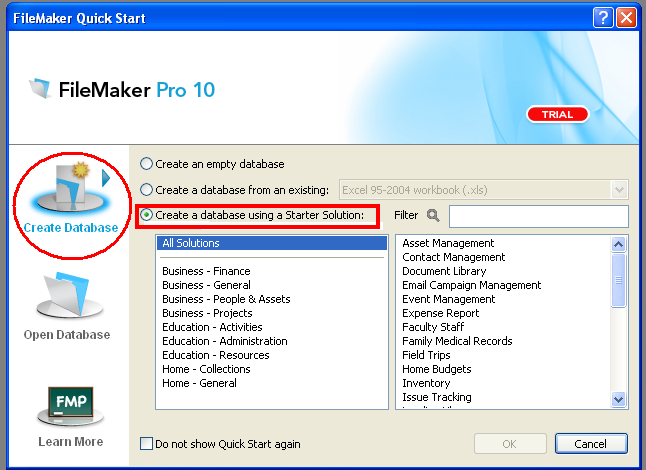 إنشاء قاعدة بيانات من خلال نماذج جاهزة 1- اختر الاختيار الأول ثم اختر ما تشاء من القائمة
2- بعد ذلك ستأتيك نافذة لكي تحفظ الملف في أي مكان على الجهاز.  اختر مكان الحفظ واضغط على Save
3- بعد ذلك، سيظهر القالب الذي اخترته جاهزاً كما يلي:
2- فتح ملف سابق
إنشاء قاعدة بيانات من الصفر 

في هذا الشرح، سأقوم بصنع برنامج شئون موظفين Human Resources صغير وبسيط وسوف أسميه HR وسوف أستعمل الجداول التالية:
Employees لإدخال بيانات الموظفين
Branches    لإدخال فروع الشركة
 to do listلإدخال قائمة بالمهام الصغيرة والسريعة التي يجب القيام بها CVs إدخال السير الذاتية لطالبي العمل
Projects  لإدخال المشاريع الكبيرة التي يجب القيام بها:
1- بعد فتح البرنامج، اختر الاختيار الثاني لكي تنشيء قاعدة بيانات من الصفر بدون استعمال النماذج الجاهزة ثم اضغط OK
2- بعد ذلك ستأتيك نافذة لكي تحفظ الملف في أي مكان على الجهاز.  اختر مكان الحفظ واضغط على Save
3- بما أننا حالياً نبدأ من الصفر، سوف ننشيء الجداول Tables المذكورة في الأعلى وذلك بالضغط على التبويب Tables
من هنا نحدد الحقول او ال fields التي سوف تستعملها في المشروع
من هنا نحدد الجداول او ال TABLES التي سنستخدمها في المشروع
4- اكتب اسم الجدول لتغييره من HR  إلى      Employees ثم اضغط على Change
5- بعد ذلك أضف الجداول التي تريدها كما في الصورة:
6- بعد ذلك اختر التبويب Fields لكي تضيف الحقول التي تريدها:
نختار التبويب fields
نتأكد من اختيارنا للجدول الصحيح
نكتب الحقول المراد اضافتها هنا
ثم نختار هذا الزر لكي تضاف الى القائمة في الاعلى
7- أ- اختيار الجدول والحقول
نختار الجدول التالي من هنا
نكتب الحقول التي نريد اضافتها هنا ثم نختار Create
ب- تثبيت الجداول والحقول
بعد ان انتهينا من اضافة جميع الجدوال والحقول نختار OK
8- أ- بعد ذلك سوف تأتيك الواجهة الرئيسية لإدخال السجلات أو البيانات:
ب- انشاء سجل جديد
لبدء ادخال البينات يجب انشاء سجل من هذا الاختيار
ج- التنقل بين السجلات ومعرفة عددها
عدد جميع السجلات
للتنقل بين السجلات استعمل احد الخيارين
د- حذف السجل
لحذف السجل نختار هنا او نكبس Ctrl+E
هـ- يمكنك إخفاء أي سجل تريده وذلك كما يلي:
أنواع الحقول  Field Types

1- هناك عدة أنواع للحقول وهي:

       Text           حقل لوضع الحروف والأرقام 
Number            حقل لوضع الأرقام فقط
 Date                 حقل لوضع التاريخ
     Time            حقل لوضع الوقت
 time stamp     حقل لوضع الوقت والتاريخ الذي أنشأت فيه السجل 
Calculation     حقل لعمل عمليات حسابية (مثل حساب الرواتب)  
Summary         لوضع ملخص لجميع القيم المدخلة في هذا الحقل
Container    حقل لحفظ ملفات في الكمبيوتر مثل ملفات الوورد والإكسل والصور وملفات الفيديو والصوت وأي أنواع أخرى
2- للذهاب إلى الحقول وأنواعها:
3- اختيار نوع الحقل
من هنا نختار نوع الحقل field type
4- تغيير عدد الحقول
5- بنفس الطريقة نغير النوع للـ   joining date إلى date
6- التاكيد على التغيرات التي اجريت على البيانات
7- أ- ستظهر لك نافذة العمليات الحسابية. بما أن الراتب الكلي = الراتب الأساسي + السكن + المواصلات أو total=basic salary+ housing + transportation اتبع التعليمات كما في الصورة:
1-دبل كليك على Basic salary
2-نختار علامة الزائد
3- دبل كلك على Housing
4-نختار علامة الزائد
5-دبل كلك على Transport
ب- سوف تكون النتيجة كما يلي:
ج - بعد الضغط على OK  نلاحظ أن المعادلة صحيحة كما في الصورة:
السلام عليكم ورحمة الله وبركاتهشكرا على حسن اصغائكم